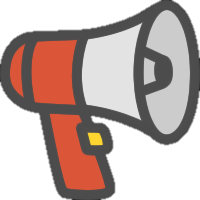 【學生宿舍】114年度學生宿舍「暑假」住宿申請

114年度暑假期間重要作業期程如下︰
113-2宿舍住宿結束：114年6月23日(一)中午 12:00止。
114年開放暑宿住宿期間：114年6月23日(一)18：00起至8月25日(一)中午12：00止。(屆時將依各莊期末檢查扣罰作業時間提前或延後開放暑宿)。
114-1學生宿舍（舊生）開放進住：114年9月3日(三)中午12：00起。
 -------------------------------------------------------------------
一、「114年度暑假住宿申請」之重要事項如下：
【暑宿申請】
時間：114年5月16日(五)12:00起至114年5月25日(日)12:00止。
可申請對象：本校113學年或114學年在學住宿生
申請網址：https://sys.ndhu.edu.tw/sa/summer/login.aspx需輸入學校e-mail帳號、密碼並確認已繳清宿舍相關欠費。
暑期住宿床位，由生輔組統一安排，開放宿舍如下：
擷雲莊：113學年住宿生為主，擷雲莊住宿生暑宿安排原寢。■下學期非續住原寢，且僅申請後半期者，暑宿莊別安排迎曦莊。
行雲莊：113學年碩博班住宿生為主，行雲莊住宿生(不含大學部)暑宿安排原寢。■下學期非續住原寢，且僅申請後半期者，暑宿莊別安排迎曦莊。■大學部一律安排迎曦莊
迎曦莊：113學年住宿生為主。■為四人套房，可自行登記室友(申請期間需一致)，如欲申請2人入住四人套房，請於入住後6/24採專案紙本臨櫃申請作業，並繳納專案住宿差額。
暑宿流程：自行網路申請—＞繳費—＞辦理入住。
二、【住宿期程及費用】
全期：
住宿期期間：114年6月23日（一）17：00起至114年8月25日（一）中午12:00止。
費用：
擷雲莊:住宿費$4,100元、宿網費$150元、保證金$1,000元。
行雲莊:住宿費$4,100元、宿網費$150元、保證金$1,000元。
迎曦莊:住宿費$3,750元、宿網費$150元、保證金$1,000元。
半期：
【前半期】
住宿期期間：114年6月23日（一）17：00起至114年7月31日（四）中午12:00止。（逾期未完成退宿者，將視同續住後半期，並補繳住宿費）
費用：
擷雲莊:住宿費$2,600元、宿網費$150元、保證金$500元。
行雲莊:住宿費$2,600元、宿網費$150元、保證金$500元。
迎曦莊:住宿費$2,400元、宿網費$150元、保證金$500元。
【後半期】
住宿期期間：114年8月1日（五）17：00起至114年8月25日（一）中午12:00止。暑宿結束後持暑宿繳費證明即可辦理下學期莊別入宿作業。
費用：
擷雲莊:住宿費$1,500元、宿網費$150元、保證金$500元。
行雲莊:住宿費$1,500元、宿網費$150元、保證金$500元。
迎曦莊:住宿費$1,350元、宿網費$150元、保證金$500元。
【短期】按天計（社團、營隊或系所辦活動用，需專案申請）。
三、【暑宿床位公告】114年5月29日(四)12:00，請自行至暑宿申請系統查詢。
四、【暑宿費用繳交期程】：114年5月29日（四）中午12:00起至6月9日（一）24：00止，請自行至臺銀行網頁繳費(代收類別請輸入1194)，未於期限內繳交，視同取消暑宿申請。
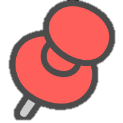 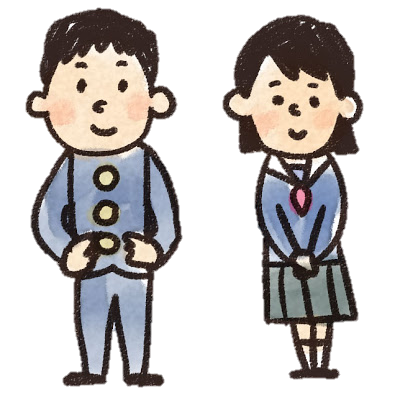 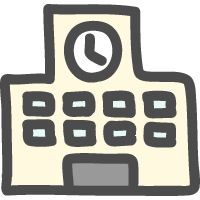 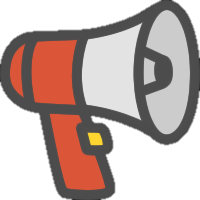 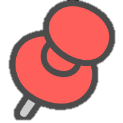 【Student Dormitory】2025 Summer Dormitory Application
The important schedule during the summer vacation of 114 academic year is as follows:
End of 113-2 dormitory stay: 2025/6/23 (Mon) by 12:00 p.m.
Summer accommodation period: 2025/6/23(Mon) from 5:00 p.m. to 8/25(Mon) by 12:00 p.m.
Move-in date for 114-1 student dormitory (returning students): 2025/9/3(Wed) 12:00 p.m
A.Important Information Regarding the "114 Summer Accommodation Application":
a.[Summer Accommodation Application] 
Application Period: 2025/05/16 (Fri) from 12:00 p.m to 05/25(Sun) until 12:00 p.m. 
Eligible Applicants: Students who are living in school in the 113th academic year or 114th academic year.
Application Website:  https://sys.ndhu.edu.tw/sa/summer/login.aspx . Applicants must log in using their school e-mail account and password and ensure that all dormitory-related fees have been fully paid. 
Dormitory Arrangements: Summer accommodation assignments will be managed by the Student Living Services Division.
The dormitories available for summer stay are as follows:
Dormitory I (Primarily for students who resided in the dormitory during the 113th academic year):
Students who lived in Dormitory I during the 113th academic year will remain in their original rooms.
If a student is not continuing in their original room for the next semester and has applied only for the second half of the summer term, they will be assigned to  Dormitory VII.
Dormitory V (Primarily for graduate students who resided in the dormitory during the 113th academic year):
Graduate students (excluding undergraduate students) who lived in Dormitory V will remain in their original rooms. 
If a student is not continuing in their original room for the next semester and has applied only for the second half of the summer term, they will be assigned to Dormitory VII. 
All undergraduate students will be assigned to Dormitory VII.
Dormitory VII (Primarily for students who resided in the dormitory during the 113th academic year):
Dormitory VII consists of four-person suites, and students may choose their roommates during the application period.
If students wish to have only two occupants in a four-person suite, they must submit a special paper-based application in person after moving in (starting from June 24) and pay the additional accommodation fee.
Summer Accommodation Process: Online Application → Payment → Check-in
b. [Accommodation Period and Fees]
Full Period: 
Accommodation Period: 2025/6/23 (Mon) from 5:00 p.m. to 2025/8/25 (Mon) until 12:00 p.m.
Fees:
Dormitory I & Dormitory V: : Accommodation fee $4,100, Internet fee $150, Deposit $1,000
Dormitory VII: Accommodation fee $3,750, Internet fee $150, Deposit $1,000
Half period:
First half:
2025/6/23 (Mon) from 5:00 p.m. to 2025/7/31 (Thurs) until 12:00 p.m.(Those who fail to complete the check-out process by the deadline will be considered as continuing their stay for the second half and must pay the additional accommodation fee.)
Fees:
Dormitory I  & Dormitory V: Accommodation fee $2,600, Internet fee $150, Deposit $500
Dormitory VII: Accommodation fee $2,400, Internet fee $150, Deposit $500
Second half:
Accommodation Period: 2025/8/1 (Fri) from 5:00 p.m. to 2025/8/25 (Mon) until 12:00 p.m.
(After the summer stay ends, students can check into their dormitory for the next semester upon presenting their summer accommodation payment receipt.)
Fees:
Dormitory I & Dormitory V: Accommodation fee $1,500, Internet fee $150, Deposit $500
Dormitory VII: Accommodation fee $1,350, Internet fee $150, Deposit $500
Short-term Stay (Daily Rate):
For on-campus organizations hosting activities: A paper-based special project application is required. Please submit the application along with an event proposal.  https://osa.ndhu.edu.tw/p/406-1005-64240,r4019.php?Lang=zh-tw 
For off-campus organizations hosting activities: Please complete the application via this link: https://docs.google.com/forms/d/19FWkI8U15xVQ9hoiiH5hTjRWeTP7bA0sOyuOhmAQRfs/preview
c. [Summer Accommodation Bed Assignment Announcement] Announcement Time: 2025/5/29 (Thurs) at 12:00 p.m. Please check the summer accommodation application system for your assigned bed.
d. [Summer Accommodation Fee Payment]Payment Period: From 2025/5/29 (Thurs) at 12:00 p.m. to 2025/6/9 (Mon) at 11:59 p.m. Please visit the Bank of Taiwan website to complete the payment. Failure to pay within the deadline will be regarded as a cancellation of your summer accommodation application.
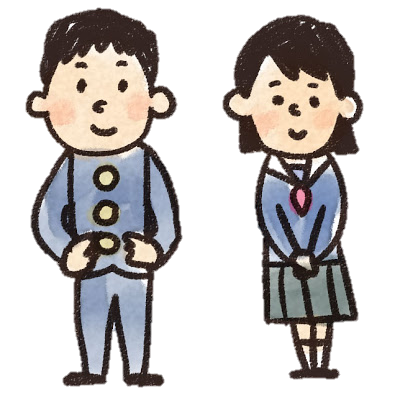 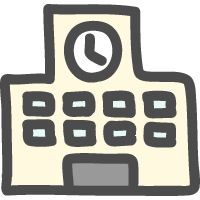